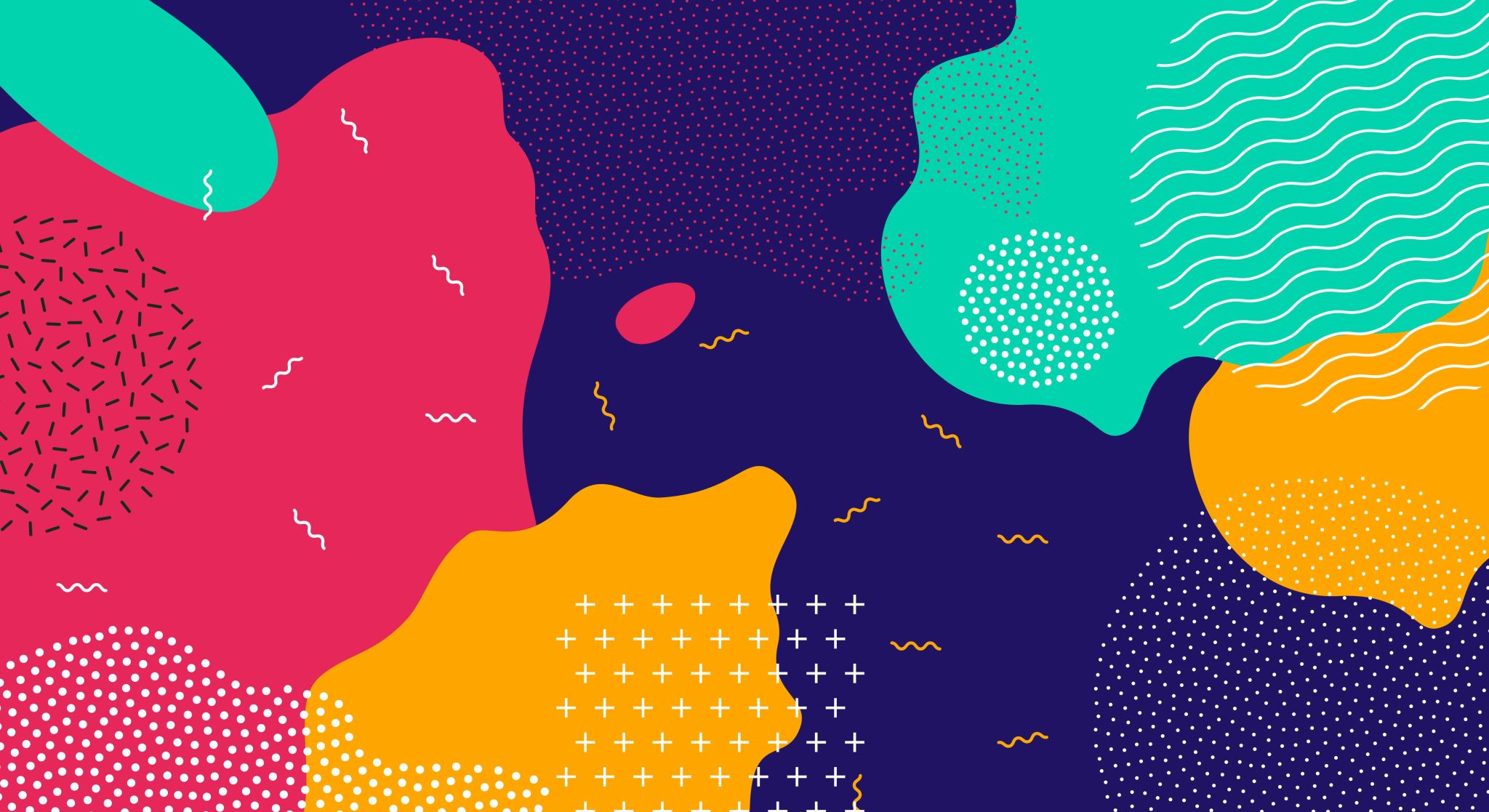 Monitoring & Evaluation
FPA-SKPA Programme
GMME- M&E 1
Lasantha Wickremesooriya
Consultant Strategist
M&E Defined
[Speaker Notes: SLIDE CONTENT: According to the World Bank, monitoring is a continuous internal management activity to ensure that project implementation is on track. It involves measuring inputs, activities and outputs, assessing whether they are contributing to achieving the project’s objectives and identifying any existing or potential problems. It helps ensure that the project achieves its defined objectives within a prescribed time frame and budget.

According to the World Bank, evaluation is the process of assessing whether a project is achieving its intended objectives. This may be done periodically by internal managers or by external actors. Evaluation focuses on outcomes and impacts and assesses whether they are contributing to achieving program goals and objectives.

TRAINER NOTE: Let participants know that monitoring and evaluation can also be applied to policy implementation but that the focus of this session will be on monitoring and evaluating projects and programs. More on the basics of M&E can be found in the introduction to M&E presentation in this module. 

Ask participants what exposure they have had to monitoring and evaluation in the past. What kinds of tools have they used to monitor and evaluate programs that they have worked on?

For more information on M&E from the World Bank, see the following online training program: http://info.worldbank.org/etools/docs/library/192862/Module4/Module4a.html]
Why do you need  M & E?
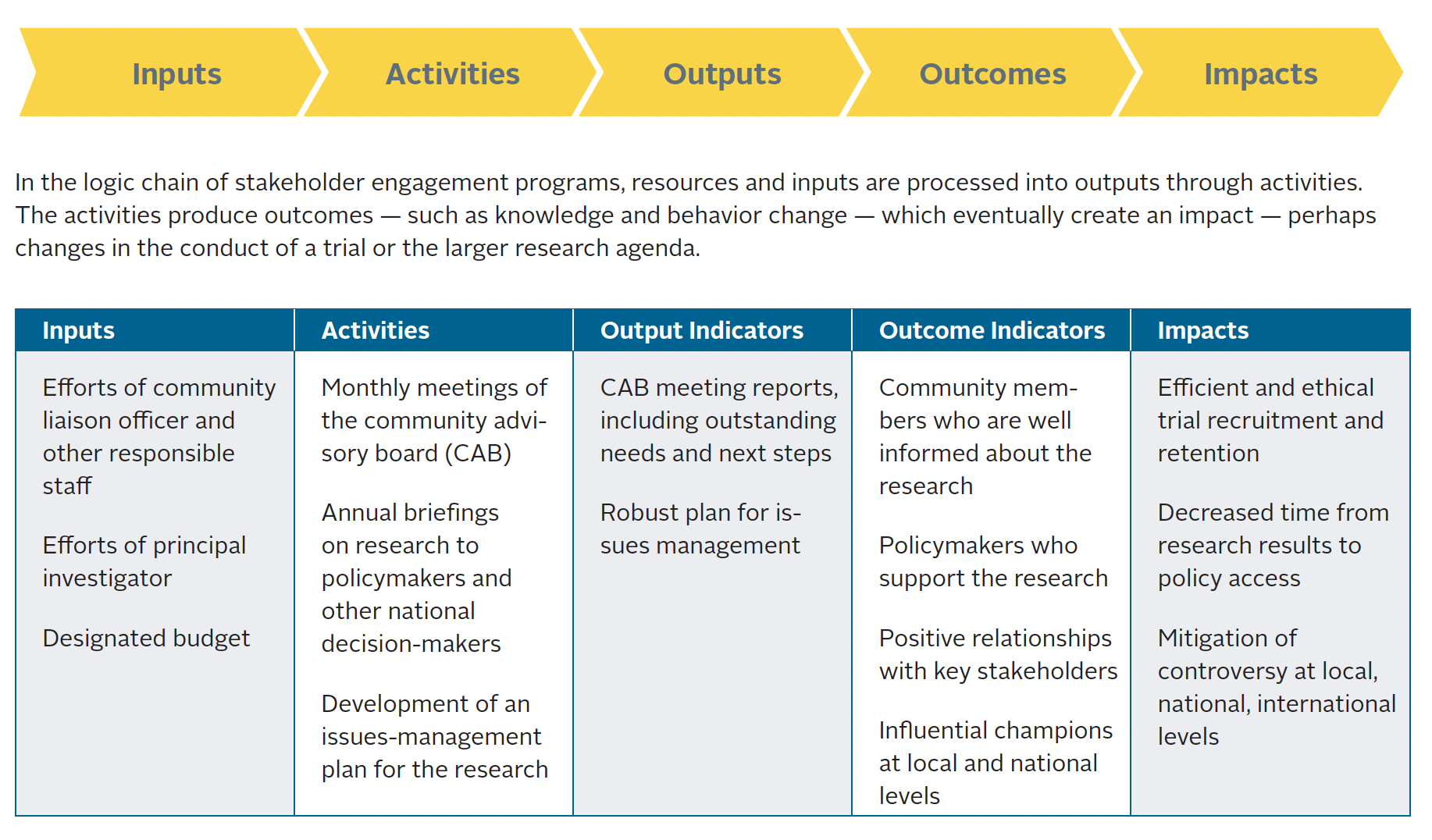 Complementary Roles of Monitoring and Evaluation
Evaluation
 Analyzes why intended results were or were not achieved
 Assesses specific causal contributions of activities to results
 Examines implementation process
 Explores unintended results
 Provides lessons, highlights significant accomplishment or program potential, and offers recommendations for improvement
Monitoring
Clarifies program objectives
Links activities and their resources to objectives
Translates objectives into performance indicators and sets targets and baseline
Routinely collects data on these indicators, compares actual results with targets
Reports progress to managers and alerts them to problems
5
Developing an M & E framework
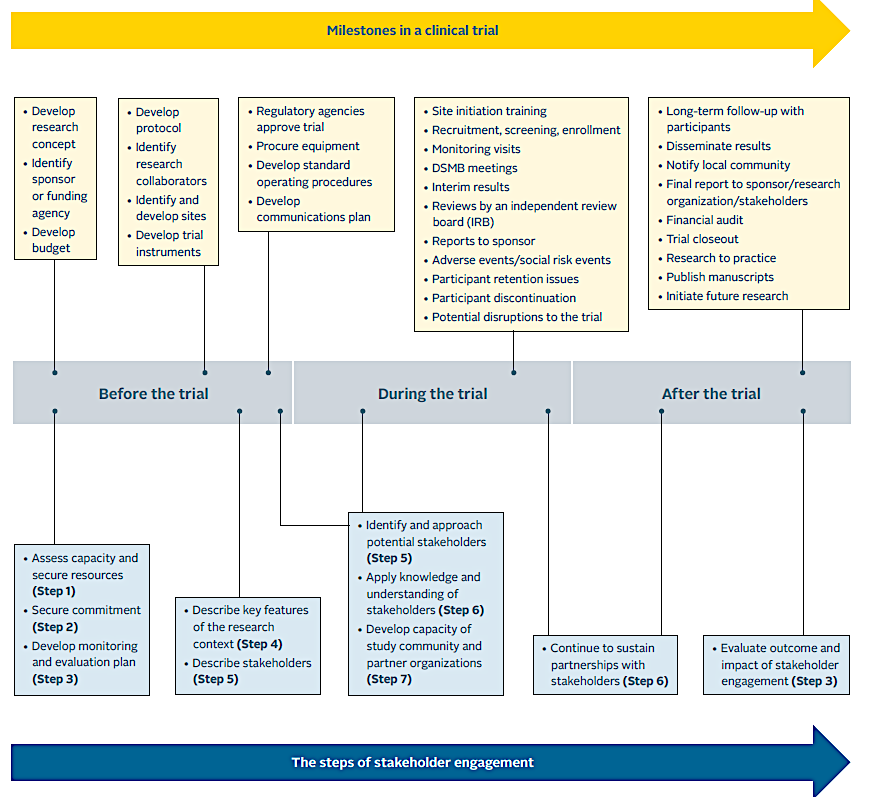 Mapping your Project: Illustration
Ten Steps to Building a Results-Based M&E System
8
planning for improvement :
 selecting realistic targets
Conducting a Readiness Assessment
selecting  key indicators to monitor outcomes
using 
evaluation information
using findings
10
9
2
3
4
5
6
7
1
sustaining the M&E system 
within the organization
agreeing
on outcomes to monitor and evaluate
gathering 
baseline data on indicators
reporting findings
monitoring 
for results
8
planning for improvement :
 selecting realistic targets
Conducting a Readiness Assessment
selecting  key indicators to monitor outcomes
using 
evaluation information
using findings
10
9
2
3
4
5
6
7
1
sustaining the M&E system 
within the organization
agreeing
on outcomes to monitor and evaluate
gathering 
baseline data on indicators
reporting findings
monitoring 
for results
Step 1: Conducting a Readiness Assessment
What Is a Readiness Assessment?
A systematic approach to determine the capacity and willingness of an organization to construct a results-based M&E system
The approach focuses on:  presence or absence of champions, incentives, roles and responsibilities, organizational capacity, and barriers to getting started
11
8
planning for improvement :
 selecting realistic targets
selecting key indicators to monitor 
outcomes
using 
evaluation information
conducting a readiness assessment
using findings
10
9
2
3
4
5
6
7
1
Agreeing
on Outcomes to Monitor and Evaluate
sustaining the 
M&E system 
within the organization
gathering
baseline data 
on indicators
reporting findings
monitoring 
for results
Step 2: Agreeing on Outcomes to Monitor and Evaluate
Outcomes:
Indicators:
Baseline:
Targets:
1. Improved coverage of HIV  programs
2. Improved awareness of safety measures
Developing Outcomes
13
8
Selecting Key Indicators to Monitor Outcomes
planning for improvement :
 selecting realistic targets
using 
evaluation information
conducting 
a readiness assessment
using findings
10
9
2
3
4
5
6
7
1
gathering 
baseline data 
on indicators
agreeing  on 
outcomes to 
monitor and evaluate
monitoring 
for results
reporting findings
sustaining the M&E system 
within the organization
Step 3: Selecting Key Indicators to Monitor Outcomes
Outcomes:
Indicators:
Baseline:
Targets:
1. Improved coverage of HIV  programs
2. Improved awareness of safety measures
Developing Outcomes
Number of field level camps per month
Increase in usage of protective care by population
15
IPDET © 2009
16
“CREAM”
Clear
Relevant
Economic
Adequate
Monitorable
Indicator Development
Matrix for Building/Using Indicators
17
18
Develop your own indicators to meet your needs
Developing good indicators usually takes more than one try
State all indicators neutrally – not “increase in…” or “decrease in…” 
Pilot, Pilot, and Pilot!
Developing Indicators
8
planning for improvement :
 selecting realistic targets
selecting key indicators to monitor 
outcomes
conducting a readiness assessment
using 
evaluation information
using findings
10
9
2
3
5
6
7
4
1
Gathering Baseline Data 
on Indicators
agreeing on 
outcomes to 
monitor and evaluate
sustaining the 
M&E system 
within the organization
monitoring 
for results
reporting findings
Step 4: Gathering Baseline Data on Indicators
20
Baseline data:
Measurements to find out - where are we today?
Primary source:
gathered specifically for the project
Secondary source:
collected for another purpose
can save money but be careful to ensure that it is truly the information you need
Baseline Data and Sources
Panel
Surveys
Key InformantInterviews
Conversationwith ConcernedIndividuals
Focus
Group
Interviews
One-Time Surveys
Participant Observations
Direct Observations
Community Interviews
Censuses
Reviews of Official Records (MIS and admin data)
FieldExperiments
FieldVisits
Informal/Less Structured Methods
Formal/More Structured Methods
Surveys
21
Outcomes:
Indicators:
Baseline:
Targets:
1. Improved coverage of HIV  programs
2. Improved awareness of safety measures
Developing Outcomes
Number of field level camps per month
16 field level camps per month
Increase in usage of protective care by population
Percentage usage is 62% amongst population
22
8
Planning for Improvement :
 Selecting Realistic Targets
selecting key indicators to monitor 
outcomes
using 
evaluation information
conducting a readiness assessment
using findings
10
9
2
3
4
6
7
5
1
monitoring for results
sustaining the 
M&E system 
within the organization
gathering 
baseline data 
on  indicators
reporting findings
agreeing on outcomes to 
monitor  and evaluate
Step 5: Planning for Improvement: Selecting Realistic Targets
Identifying Expected or Desired Level of Improvement Requires Targets
Target Performance
Desired level of performance to be reached within a specific time
Desired Level of Improvement
Assumes a finite and expected level of inputs, activities, and outputs
Baseline Indicator Level
+
=
24
Outcomes:
Indicators:
Baseline:
Targets:
1. Improved coverage of HIV  programs
2. Improved awareness of safety measures
Developing Outcomes
20 field level camps per month
Number of field level camps per month
16 field level camps per month
Increase in usage of protective care by population
Percentage usage of 77% by 2023 amongst population
Percentage usage is 62% amongst population
25
26
It takes time to observe the effects of improvements, therefore:
Be realistic when setting targets
Avoid promising too much and thus programming yourself to fail
Caution:
8
selecting key indicators to monitor 
outcomes
planning for improvement :
 selecting realistic targets
using 
evaluation information
conducting a readiness assessment
using findings
10
9
2
3
4
5
6
7
1
sustaining the 
M&E system 
within the organization
gathering  
baseline data 
on  indicators
agreeing on outcomes to 
monitor  and evaluate
reporting findings
Monitoring for Results
Step 6: Monitoring for Results
Impacts
Results Monitoring
Results
Outcomes
Outputs
Implementation
Implementation Monitoring
Activities
Inputs
Key Types of Monitoring
28
Means and Strategies(Multi-year and Annual Work Plans)
Means and Strategies(Multi-year and Annual Work Plans)
Means and Strategies(Multi-year and Annual Work Plans)
Implementation Monitoring Links to Results Monitoring
Monitor
results
Monitor
Implementation
29
8
planning for improvement :
 selecting realistic targets
selecting key indicators to monitor 
outcomes
Using Evaluation Information
conducting a readiness assessment
using findings
10
9
2
3
4
5
6
1
7
agreeing on outcomes  to monitor and evaluate
sustaining the 
M&E system 
within the organization
gathering 
baseline data 
on indicators
reporting findings
monitoring 
for results
Step 7: Using Evaluation Information
Evaluation Means Information on:
31
selecting key indicators to monitor 
outcomes
planning for improvement :
 selecting realistic targets
conducting a readiness assessment
using 
evaluation information
using findings
10
9
2
3
4
5
6
7
1
8
Reporting Findings
sustaining the 
M&E system 
within the organization
agreeing on outcomes to 
monitor and evaluate
gathering 
baseline data 
on indicators
monitoring 
for results
Step 8: Reporting Findings
33
Provides information on status of projects, programs, and policies
Yields clues to problems
Creates opportunities to consider changes
Provides important information over time on trends and directions
Helps confirm or challenge theory of change
Reporting Findings
8
selecting key indicators to monitor 
outcomes
planning for improvement :
 selecting realistic targets
using 
evaluation information
conducting a readiness assessment
Using Findings
10
2
3
4
5
6
7
9
1
agreeing on 
outcomes to 
monitor  and evaluate
reporting findings
gathering 
baseline data on
 indicators
sustaining the 
M&E system 
within the organization
monitoring 
for results
Step 9: Using Findings
Strategies for Sharing Information
Empower the media
Add information on internal and external Internet sites
Publish annual budget reports
Engage stakeholders and citizen groups
Strengthen governance oversight
Strengthen the function of internal audit & risk management
Share and compare results findings with development partners
35
8
selecting key indicators to monitor 
outcomes
planning for improvement :
 selecting realistic targets
conducting 
a readiness assessment
using 
evaluation information
using findings
9
2
3
4
5
6
10
7
1
Sustaining the M&E System within the Organization
reporting findings
gathering
baseline data 
on indicators
monitoring  
for results
agreeing on outcomes to 
monitor  and evaluate
Step 10: Sustaining the M&E System within the Organization
37
Demand
Clear roles and responsibilities
Trustworthy and credible information
Accountability
Capacity
Incentives
Critical Components Crucial to Sustaining
38
The demand for capacity building never ends! 
Keep your champions on your side and help them!
Establish the understanding with the relevant stakeholders
Look for every opportunity to link results information to budget and resource allocation decisions
                   (continued on next slide)
Concluding Comments
39
Begin with pilot efforts to demonstrate effective results-based monitoring and evaluation
Monitor both implementation progress and results achievements
Complement performance monitoring with evaluations to ensure better understanding of organizational results
Concluding Comments (cont.)